Mapping and convening – Improving ecosystem data management
What we have done so far
Fin-tech mapping - Private Sector Actors (PSA) operating in the Digital Financial services space in the Uganda refugee response
Agri-tech mapping - Private Sector Actors  operating in the agriculture space in the Uganda refugee response
Settlement Level Actor Mapping (SLAM) – Mapping of actors operating in refugee settlements, and Kampala to promote localisation
Uganda Skilling Exchange (USE) – platform to centrally share training and skill-building opportunities for refugees and host community participants and for the participants to easily find and enrol in training and skill-building programs
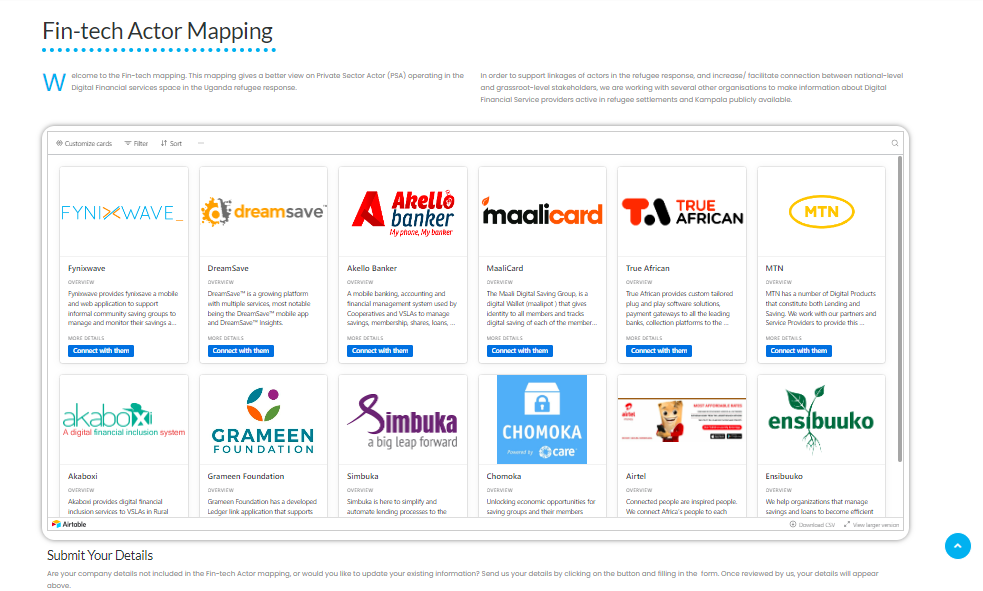 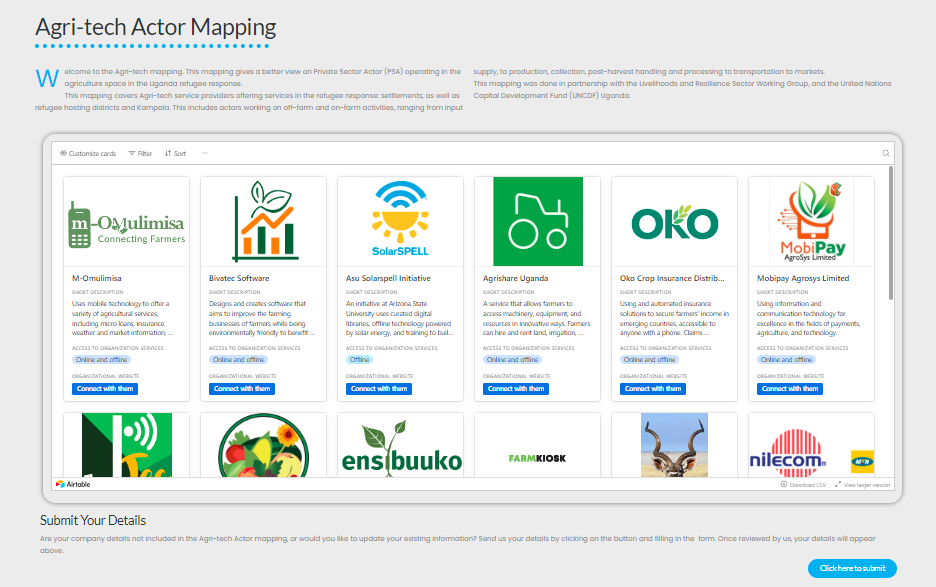 SLAM – Settlement Level Actor Mapping
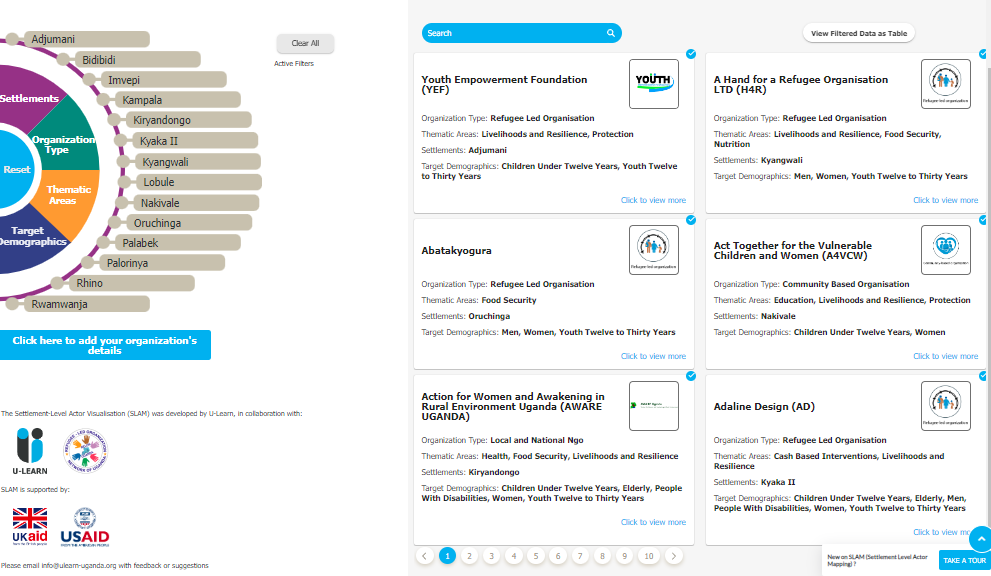 USE – Uganda Skilling Exchange
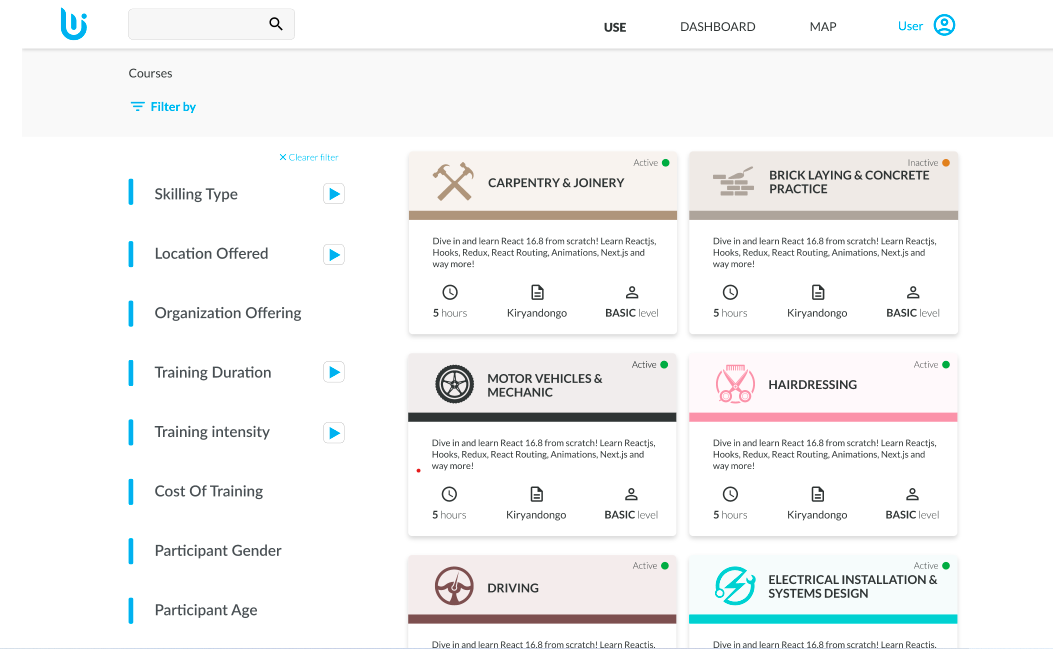 What we are doing next
SLAM – Transition to Charter for Change Working Group Uganda – Annual verifications, member trainings, etc.
USE: Phase one: making the information available, and phase two – registration, certification, tracking etc. 
Climate actor Mapping - build knowledge, capacity, and understanding of the Ugandan Climate Change Action context and Climate Adaptive 

Access all mappings here - https://ulearn-uganda.org/actor-mapping/